Evoluce a její smysl
a její pokračování
15:57
1
Otázka smyslu
Proč
Nikoli jako příčina (kauzalita)
Ale jako účel (teleologie)
15:57
2
Emanuel Rádl
ztotožnění funkce a smyslu
  smysl jako objektivně daná skutečnost, tj. smysl objektivní (příroda). 
 uvědomělý smysl, tj. subjektivní (lidská aktivita) 
 Nutnost vyššího subjektu jako nositele smyslu
15:57
3
Pierre Teilhard de Chardin
všechno uspořádává částečně kolem sebe
může se soustřeďovat stále více
tímto vystupňovaným soustředěním se samo připojuje ke všem ostatním středům kolem sebe 
 noosféra — soustředěnost — bod Omega
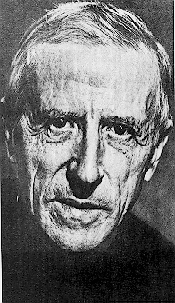 Evoluce je vzestup vědomí.
Vědomí vše uspořádává kolem sebe
Soustřeďuje se stále více
Samo se připojuje k ostatním 
Osobnost je přechodný stav
Konvergence osobního k bodu Ω
Vesmírná budoucnost je hyper-presonální.
15:57
4
Kurt Gödel
Symetrie kauzality a teleologie
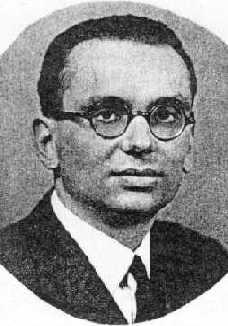 15:57
5
Otázka smyslu
Jaký smysl má život?
Podotázky:
Co je to život?
Co je to „mít smysl“?

Smysl jako nesymetrický vztah

Jaký život má smysl?
15:57
6
Why do I deserve to die?
Příroda a kultura — kompetice
Neomezený růst jednoho  ekologická hrozba
Zelený diktát jako odvrácení hrozby 
Diskuse
Kulminace problému
Radikální řešení: konec diskuse, rozhodný čin – diktát, totalita, konflikt
15:57
7
Standardní pojetí evoluce a rozumu
15:57
8
Smysl evoluce podle S. Lema
Evoluce je proces s negativním gradientem

Smyslem přenašeče je přenos

Konec člověka
15:57
9
Efektory
systémy podle zvyšujícího se stupně volnosti

(podle S. Lema a P. Latila)
S. Lem: Summa technologiae, Praha 1995, s. 4
15:57
10
1. třída determinovaných efektorů
jednoduché nástroje (kladivo)
složité (stroje, počítače)
spojené (nikoli ale zpětnou vazbou, čidla, hlásiče)
15:57
11
2. třída – systémy se zpětnou vazbou
deterministické automaty (regulátory)
s proměnným cílem činnosti (programované zvenčí)
samoprogramující se (zvířata, člověk)
15:57
12
Efektory
3. třída – systémy schopné měnit svou uspořádanost (stavbu a funkci orgánů, živočišný druh v průběhu evoluce) 
4. třída – systémy, které mohou volit i stavební materiál pro své tělo 
5. třída – systémy, které si mohou tento materiál volně tvořit
15:57
13
GO         XIV
S. LEM
LEM
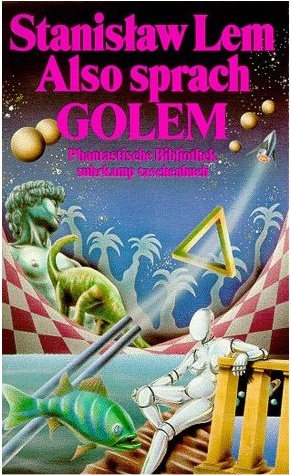 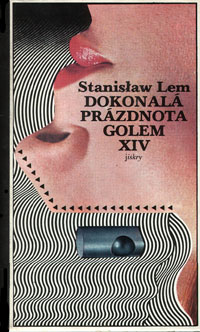 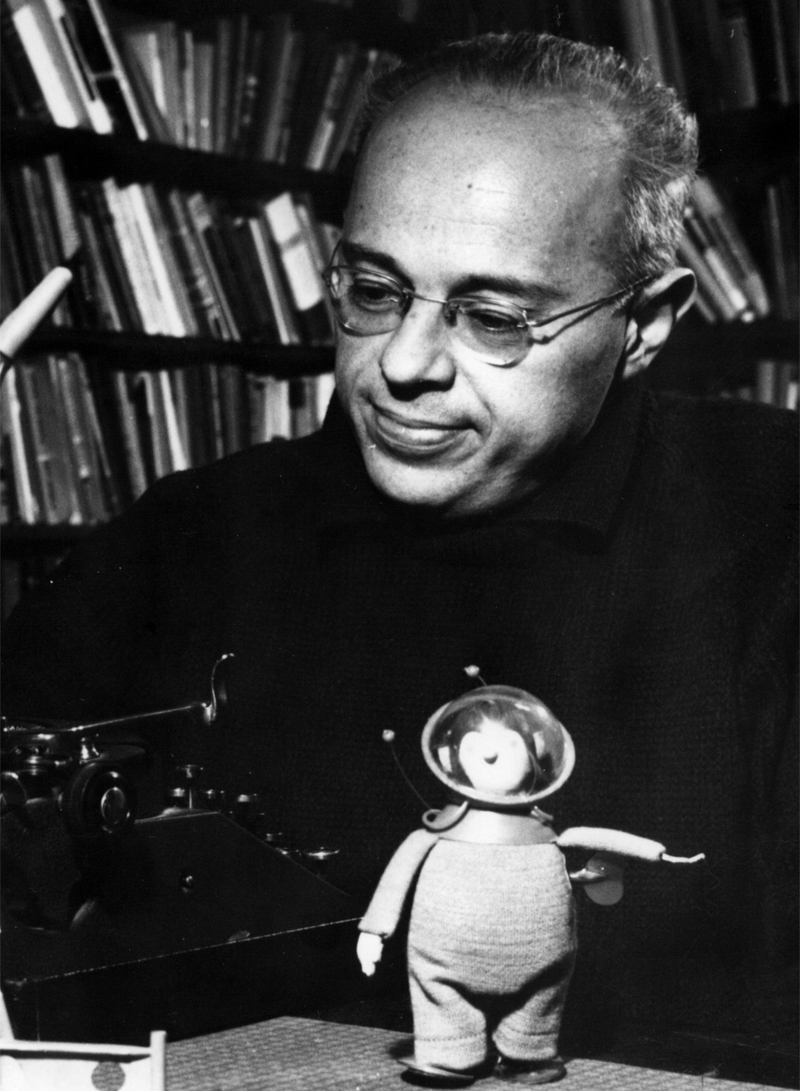 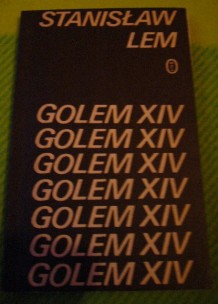 15:57
14
Antické východisko
svět je malý 
člověk sousedí se zá–světím 
humanita je dcerou božskosti 
život má smysl, člověk naplňuje svůj osud
15:57
15
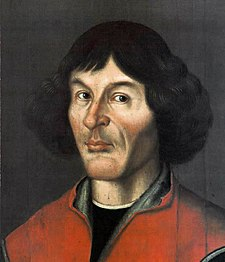 Sigmund Freud
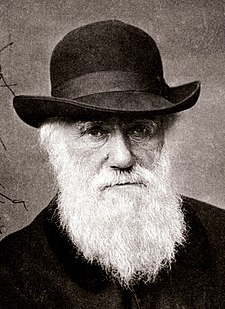 Naivní sebeláska lidstva musela v průběhu věků snést dvě velké urážky
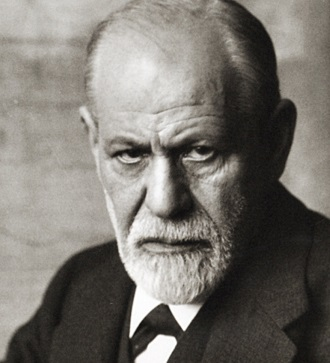 „Já“ není pánem ani ve svém vlastním domě a je odkázáno na sporé zprávy (prosakující z nevědomí)
15:57
16
Kvantová detronizace
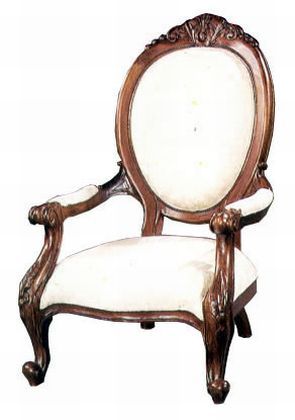 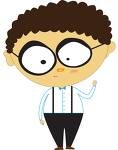 15:57
17
1. Astronomický šok
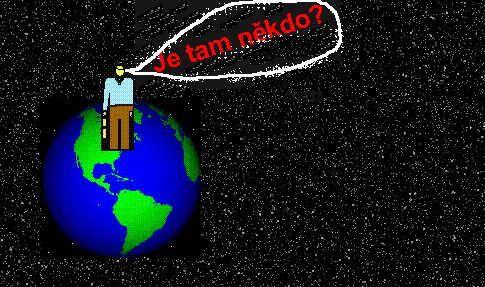 Země je jedna z planet a není středem
Slunce je jedna z hvězd zcela obyčejných
Naše Galaxie je jedna z miliard

chladný vesmír bez hranic netečný k člověku
15:57
18
1.1 Kosmologický šok
15:57
19
2. Biologický šok
a) konec mýtu o původu člověka Inter faeces et urinam  nascimur
b) Přísný determinismus fyzikálního vesmíru  vs.  biologická náhoda vzniku života
 Racionální dialog s antickým řádem vesmíru vs. (ne)pochopení biologického chaosu
15:57
20
3. Psychologický šok
kácení tradičních modela) Freud — více než vesmír a nebesa určují naš život nereflektované zážitky uchované v podvědomí
b) Nietzsche — „Bůh již neexistuje protože jsme pochopili, jak byl stvořen lidskou bytostí.“ (Nad)Člověk se stává Bohem
c) Marx — konec boha jako duchovní autority, garanta společenského pořádku, pro všechny společnosti
15:57
21
Co bude dál?
R. D.: Evoluce je soutěž meče a štítu s pozitivním gradientem
S. L.: Evoluce to nejlepší řekla na začátku, je to proces s negativním gradientem.

Smyslem je replikace
Řešení ekoproblému: replikace s minimální závislostí na přírodě
15:57
22
Enhancement – vylepšování člověka
Somatické
Mechanické
Protetika
15:57
23
15:57
24
Enhancement – vylepšování člověka
Somatické
Mechanické
Protetika
Exoskelety a přídavné orgány
Nanotechnologie
Biologické
Nanotechnologie
Genetické úpravy
…
15:57
25
Enhancement – vylepšování člověka
Psychické
Kognitivní schopnosti
Extenzivní/externí paměť
Prvky UI…

Virtuální
Rozšířená realita
Virtuální realita
Vzdálená přítomnost (teleprezence)
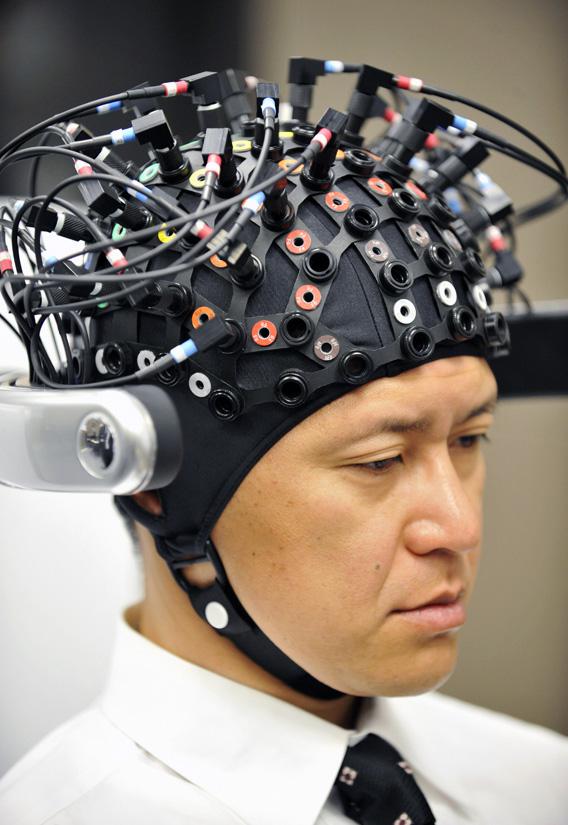 15:57
26
Další šoky?
Výsady, které nám zbývají – na čem nám záleží:
Zdravý životní styl (péče o tělo)
Rozum (péče o duši)
Svoboda a soukromí (péče o společenství)
15:57
27
Golemova pohádka
Nalevo se dáš – ztratíš hlavu
Napravo vykročíš – zahyneš

… a není cesty zpět
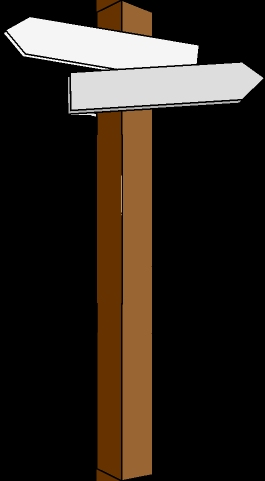 15:57
28
Ztratit hlavu
Rozum přestane stačit, rozhodovat budou umělé expertní systémy
 Člověk – nesvéprávné dítě, bez vlastního rozumu  antropologické zahrady
15:57
29
Zahynout
Ponechat si rozum  – překonat to, co jej omezuje – † přirozený člověk
15:57
30
4. Racionální šok
Rozum není výsada

 není to jenom výsada 
 není jenom naše
15:57
31
5. Somatický šok
Zbavování se závislosti na přírodě (vnějším těle)
Zbavování se vlastního organického těla
15:57
32
6. Právní šok
Umělé tělo
Identifikační a sledovací technologie
Sdílený rozum

 ztráta svobody a soukromí
Soukromí jako kulturní konvence (např. intimita)
15:57
34
Informační soukromí
Zvláštní údaje 
údaje o rasovém či etnickém původu (národnost), NE státní občanství
politické názory, NE členství v politické straně nebo hnutí, NE členství v komunistické straně před rokem 1989 (dle ÚS)
náboženské vyznání
filozofické vyznání
členství v odborech
zdravotní stav - údaje o tělesném nebo dušením zdraví, o poskytnutí zdravotních služeb
sexuální orientace
trestní delikty
pravomocná odsouzení
Co je osobní údaj
Kdy, jak a do jaké míry sdělovat osobní informace ostatním
Paradox osobní identity  personalizace            soukromí
Základní údaje
jméno
adresa
trvalé bydliště
doručovací adresa
pohlaví
věk
datum narození
místo narození
rodné číslo
osobní stav
zdravotní znevýhodnění
fotografický záznam
video záznam
audio záznam
e-mailová adresa (zvláště pokud obsahuje například jméno a firmu)
telefonní číslo – soukromé i pracovní
IP adresa
různé identifikační údaje vydané státem: identifikační číslo, DIČ, číslo občanského průkazu, číslo řidičského průkazu, číslo cestovního pasu a další...
vzdělání
příjem ze zaměstnání (mzda, plat), příjem z důchodu
kulturní profil
Biometrické
snímek obličeje
otisk prstu
snímek oční duhovky
snímek sítnice
Podpis
hlas (zabarvení)
Genetické
DNA, RNA
krevní skupina
Rh faktor krve
Hlavní přístupy k soukromí
Esencialistické (co je soukromý stav)
Funkcionalistické (k čemu slouží znalost o soukromém)
Protektorské (nutnost ochrany soukromí)

=>   relevance soukromého k výkonu veřejné funkce
Můžete o soukromí druhého vědět všechno (nelze tomu zabránit), ale nemáte právo to vždycky použít (legislativní omezení jako rasismus, agismus)
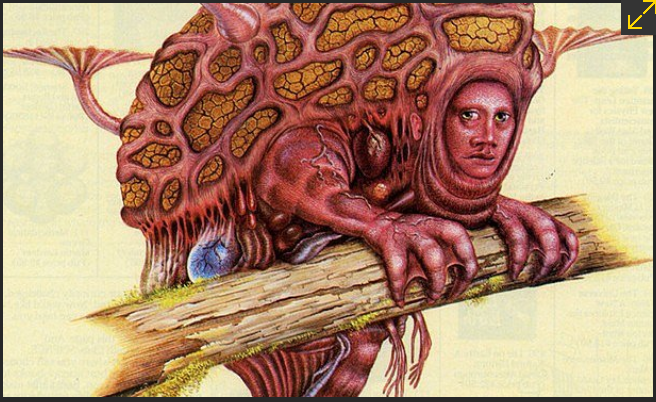 „Nepodaří se vám ani hrdinně zahynout, ani zvítězit. Domnívám se, že vykročíte do století metamorfózy, že se rozhodnete odvrhnout celou svou historii, celé dědictví, veškerý zbytek přirozeného člověčenství, že vykročíte, do propasti, naleznete výzvu a budete činit podle svého - protože tím, že člověka zavrhne, člověk se zachrání.“
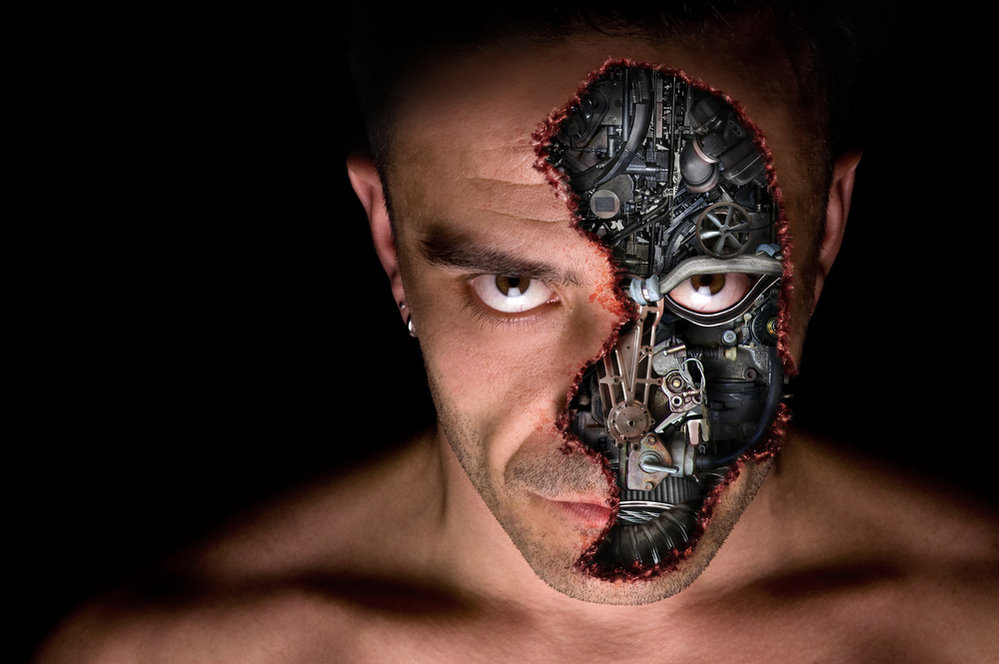 15:57